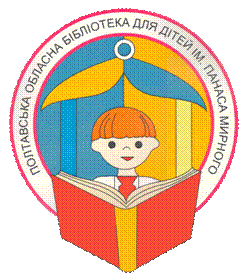 Успіх року2013
Полтавська обласна бібліотека для дітей ім. Панаса Мирного
Національний Сорочинський ярмарок
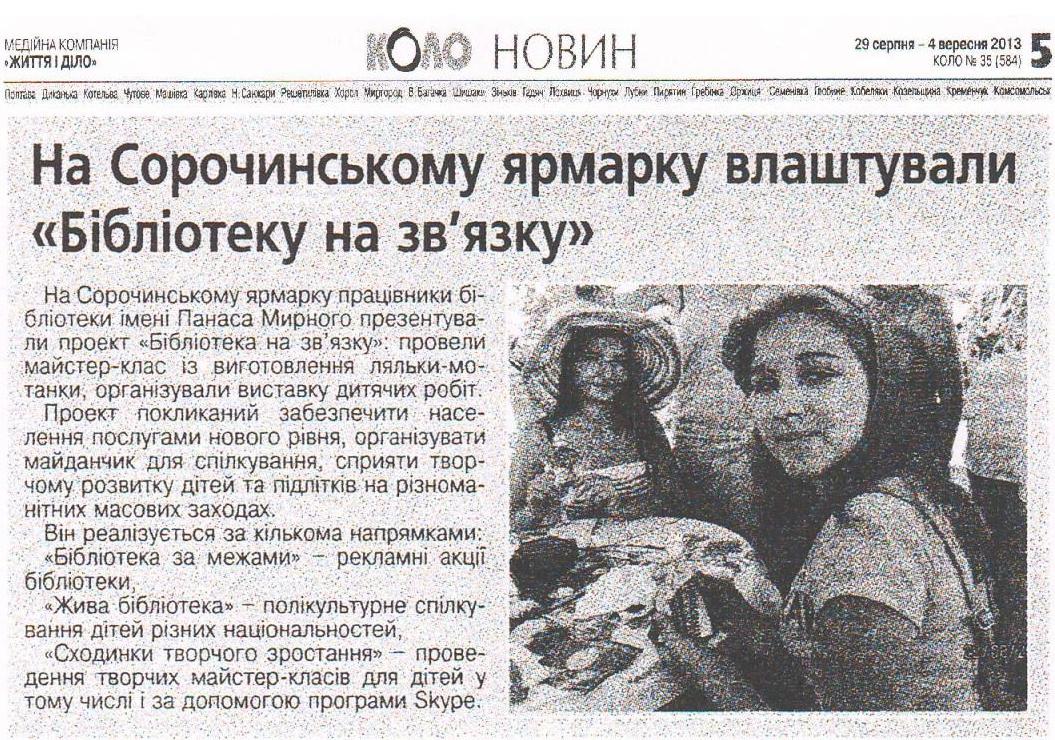 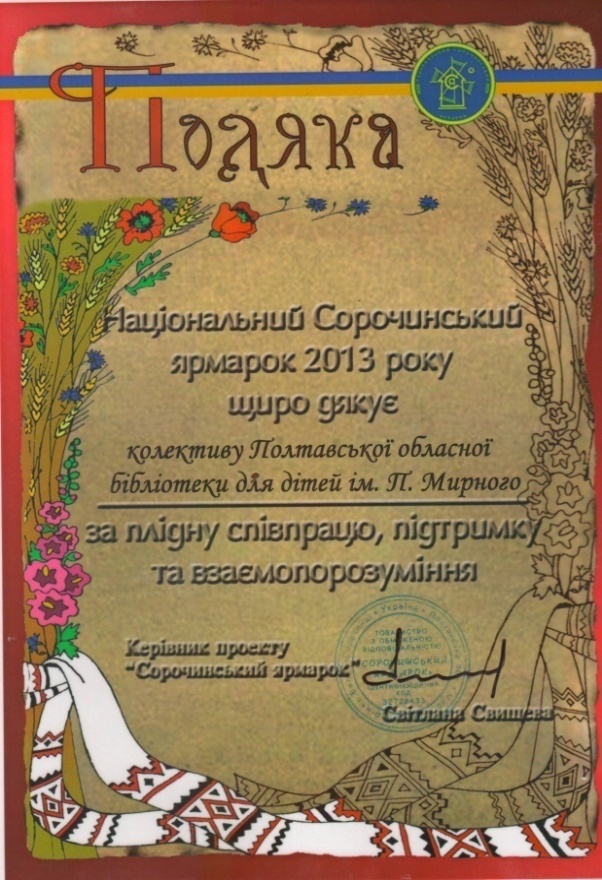 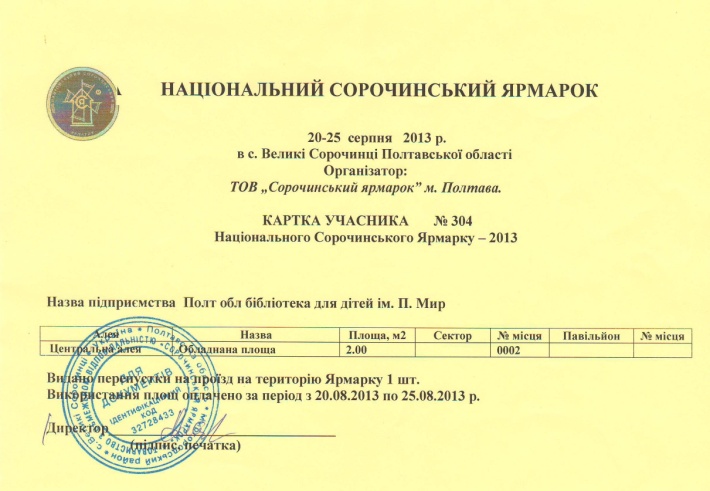 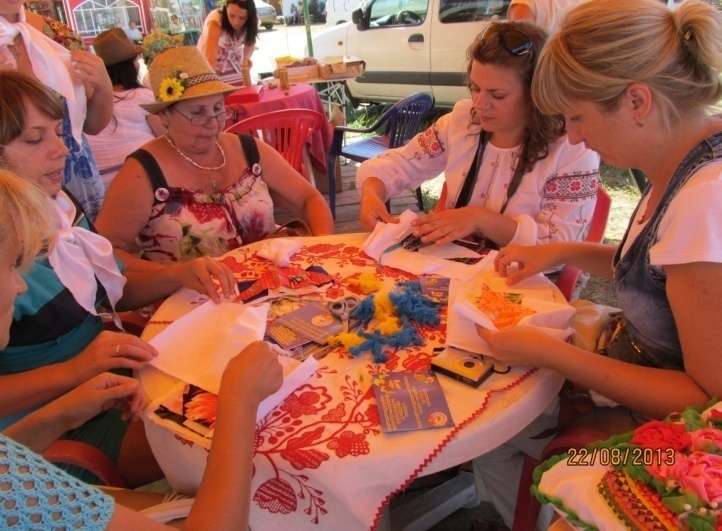 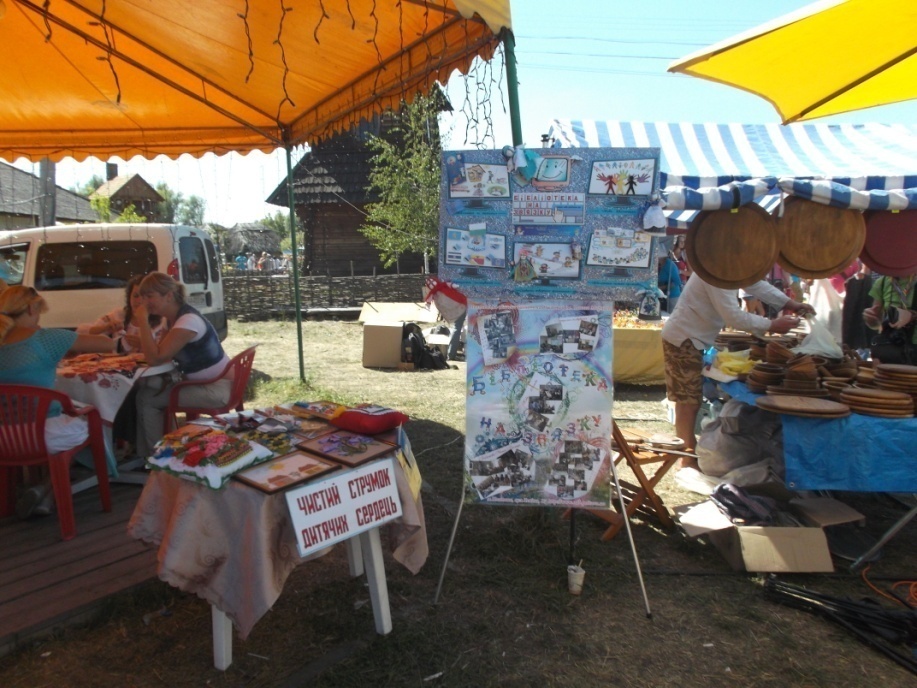 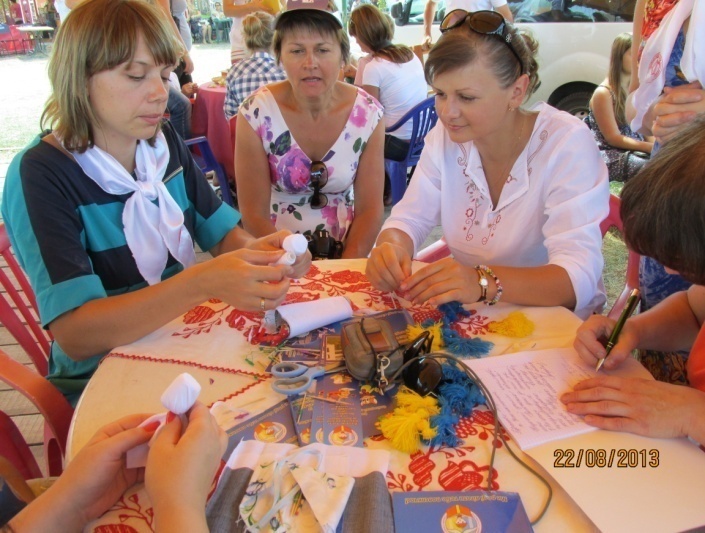 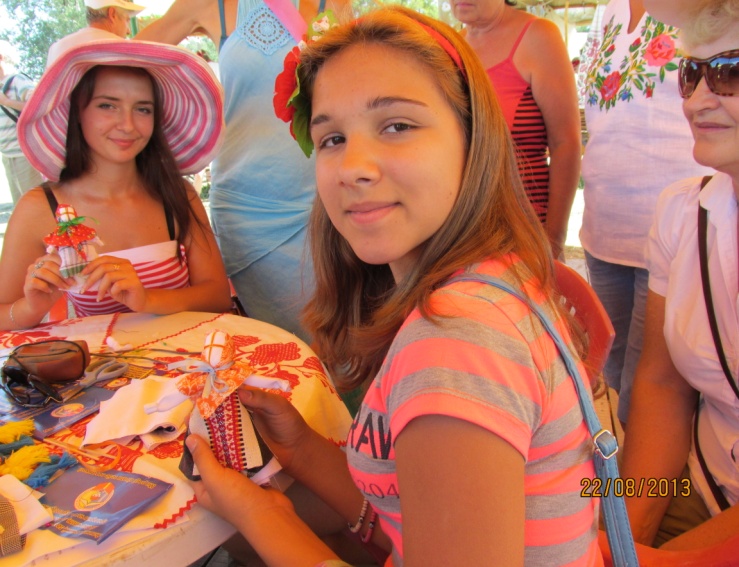 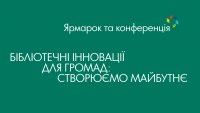 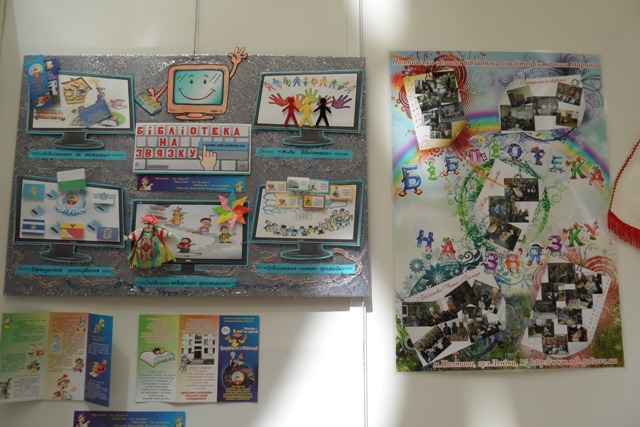 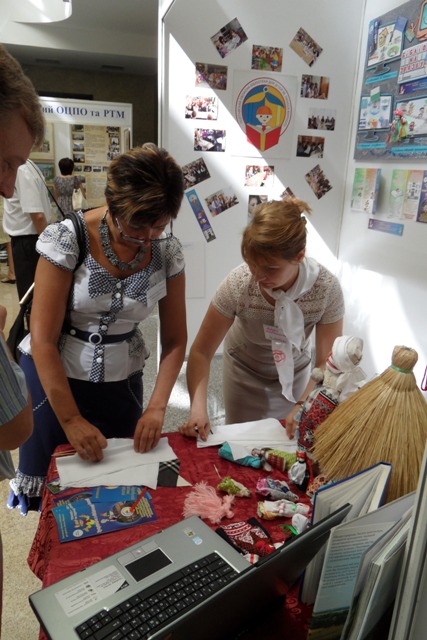 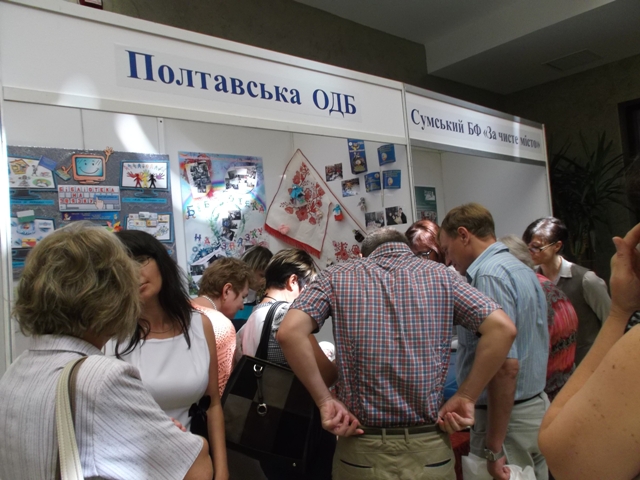 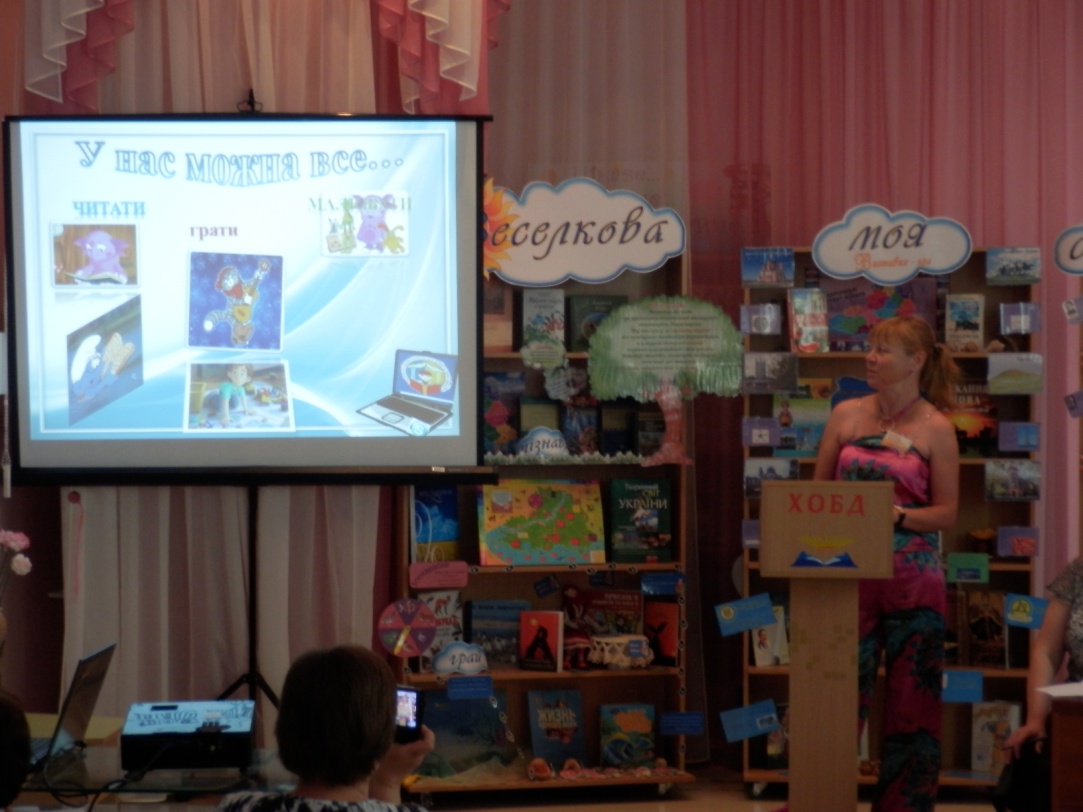 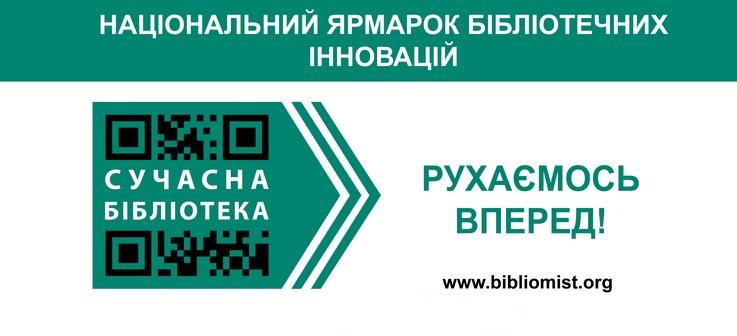 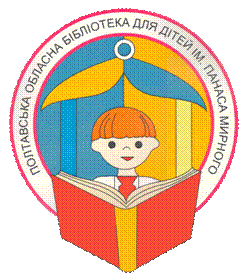 Дякую за увагу!